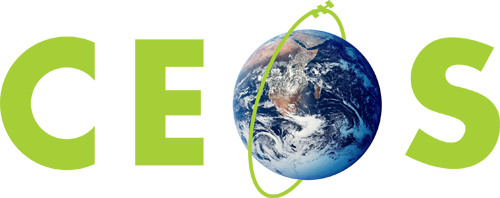 Committee on Earth Observation Satellites
Capacity Building for WGCV
Senthil Kumar (ISRO)
Agenda Item #22B
CEOS 6th Working Group for Capacity Building and Data Democracy (WGCapD)-6 Annual Meeting
DLR Oberpfaffenhofen, Germany
27th-29th March, 2017
Rationale for Capacity Building for WGCV
Cal-Val efforts are highly challenging and expensive and call for high skills 

Many more developing countries joining CEOS need to develop trained scientists / engineers to understand Cal-Val concepts

Better utilization of CEOS data assets needs user acceptability of methodology in calibration (involving standardized measurement protocols, instrumentation, and processing)

Imparting knowledge to user community on 
Best practices for Cal-Val, QA4EO, LANDNET, Supersite,..
Rationale for Capacity Building for WGCV
User communities increasingly rely on information products from multiple satellite sensors – this includes Data Cube, GSO-LEO combined services, Disasters (Int.Char), ECVs

Future global monitoring systems, using increasingly complex constellations of satellites with multiple sensors, such as the Global Earth Observation System of Systems (GEOSS), will amplify the need for this initiative to provide GEO societal benefits
Capacity Building in Cal-Val
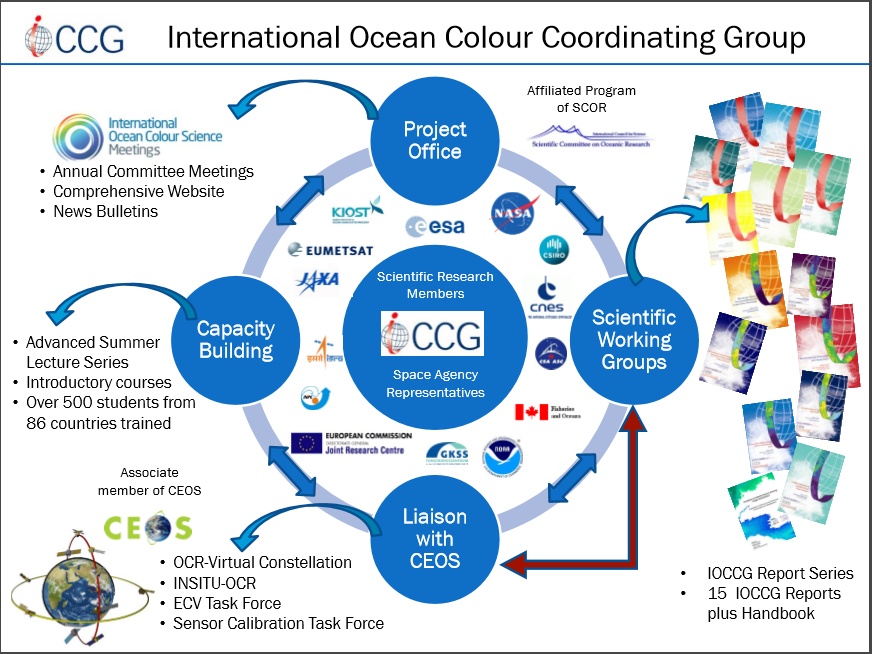 Rationale for CB for Cal-Val activities
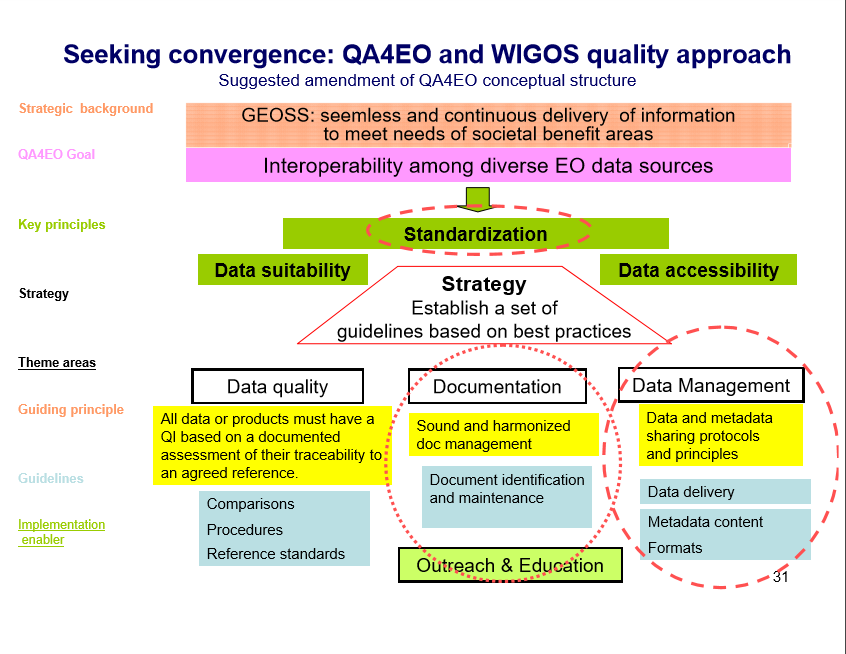 Areas of Common Interest between WGCapD and WGCV
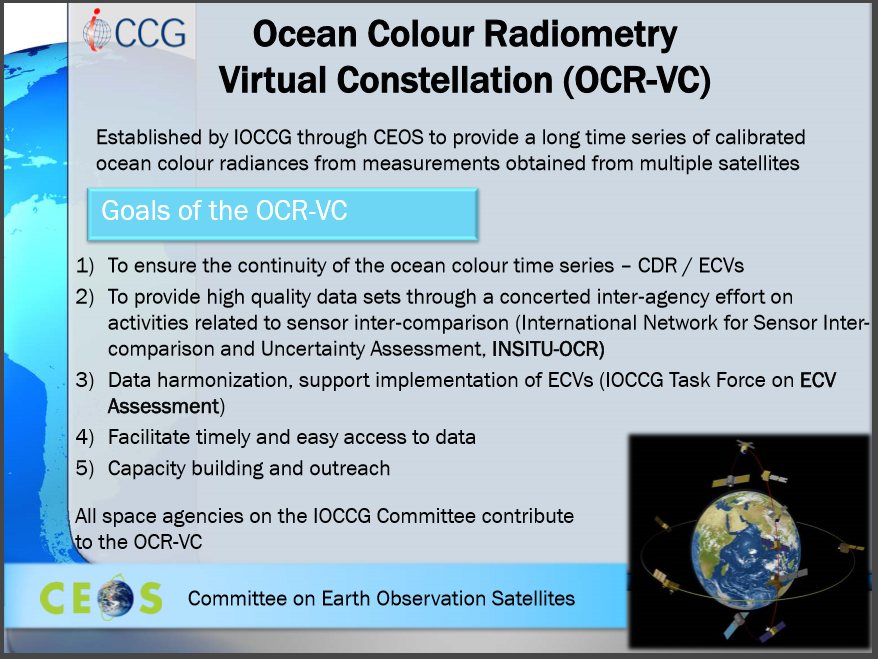 Subgroups
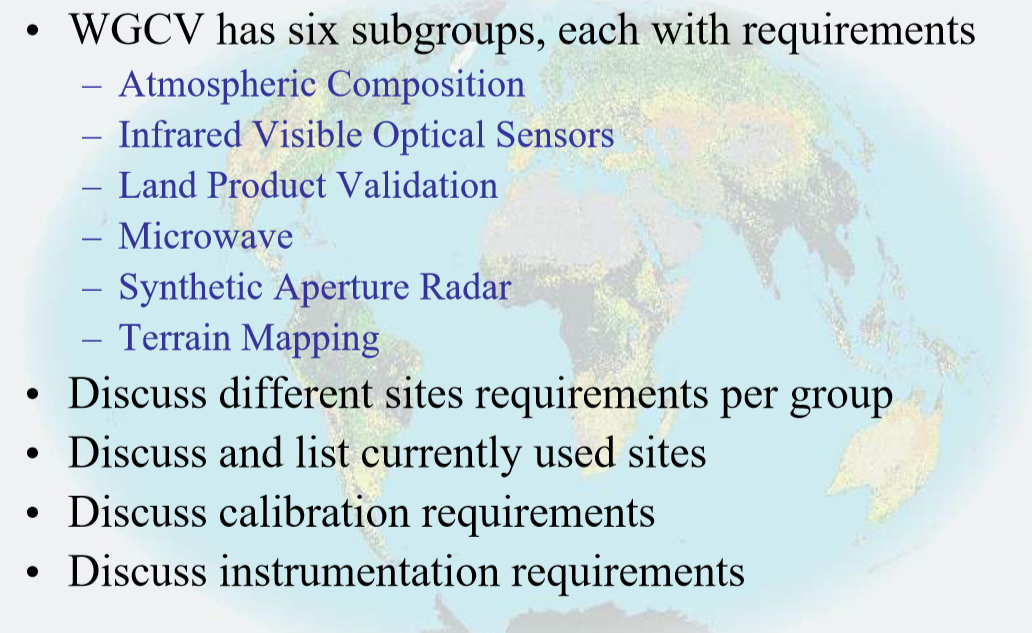 Imagery Calibration Types
What CapD can take the role of :

Promoting basic concepts and best practices of Cal Val for optical, microwave, thermal sensors by conducting webinars, training workshops 
Coordinating with WGCV in conducting their training programs through sharing best practices for conducting training
We can provide short videos on success stories for new agencies who may join CEOS about the need of CV and how they can join campaigns
Bring out details on supersites and instrumentation needs for more such site developers
Capacity Building on Data Policy
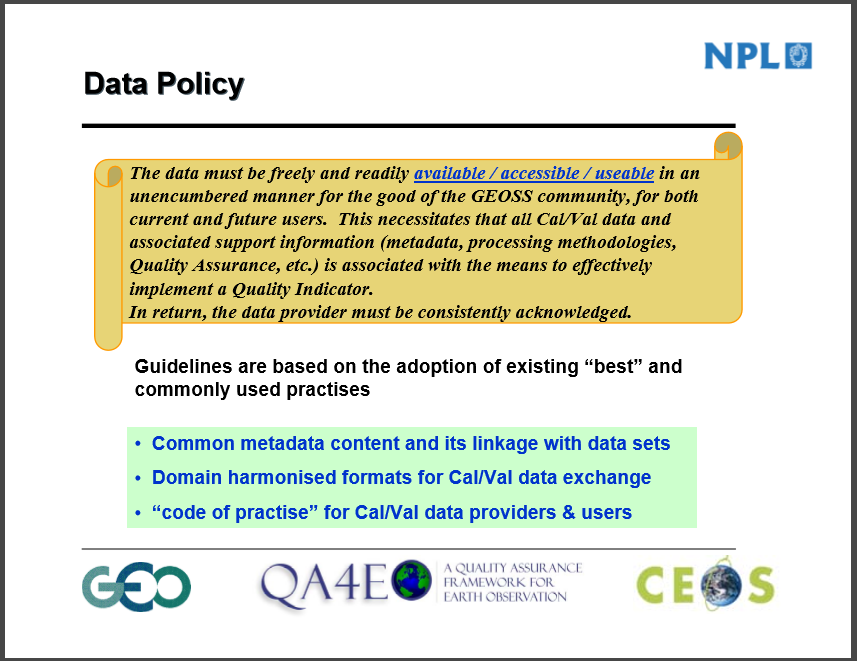 QA4EO References :
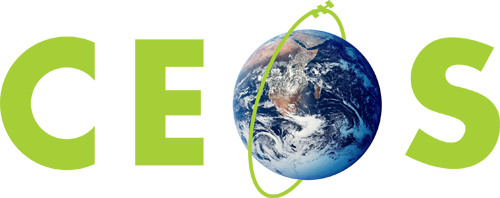 Committee on Earth Observation Satellites
Thank you for attentionQ & A